14 DE FEVEREIRO – DIA DOS NAMORADOS
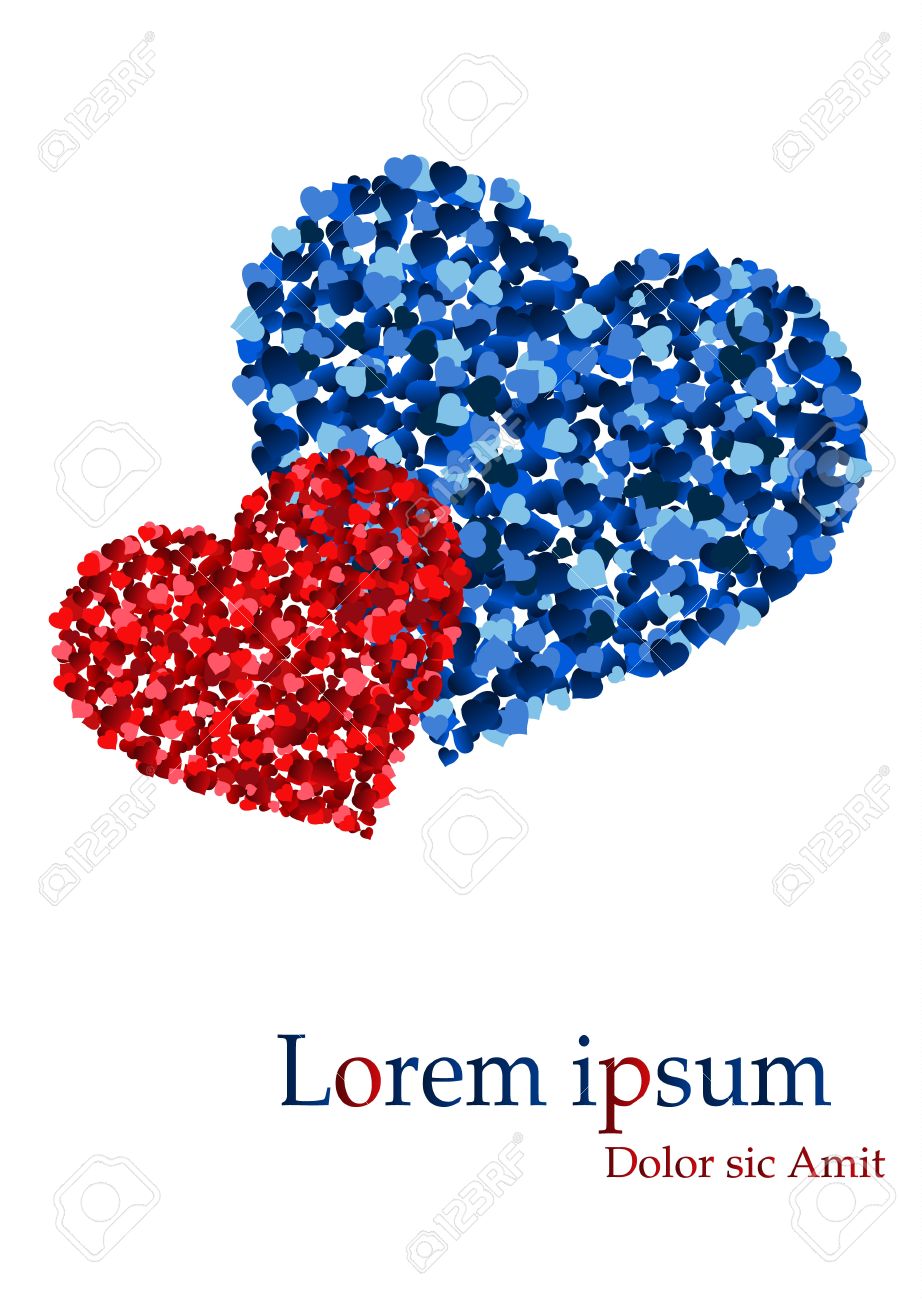 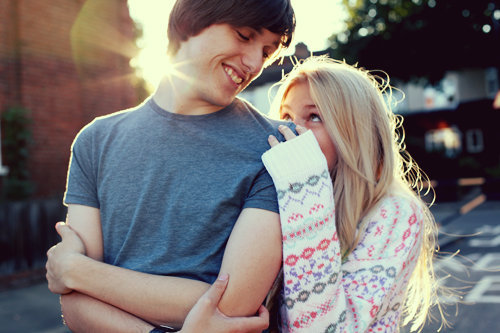 A minha namorada faz-me sentir bem.

Acredita em mim.

Não está sempre a querer controlar-me.
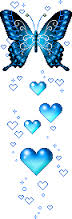 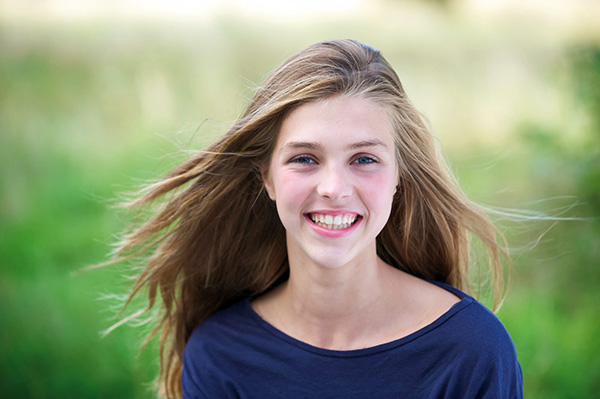 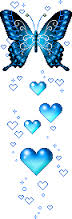 Sinto-me feliz junto do meu namorado.
Ele faz-me rir.

Não complica quando estou com os meus amigos.
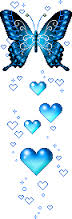 Tenho finalmente uma relação sem stress.
Sem gritaria.

Sem cenas de ciúme.
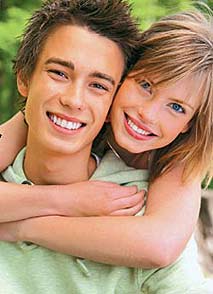 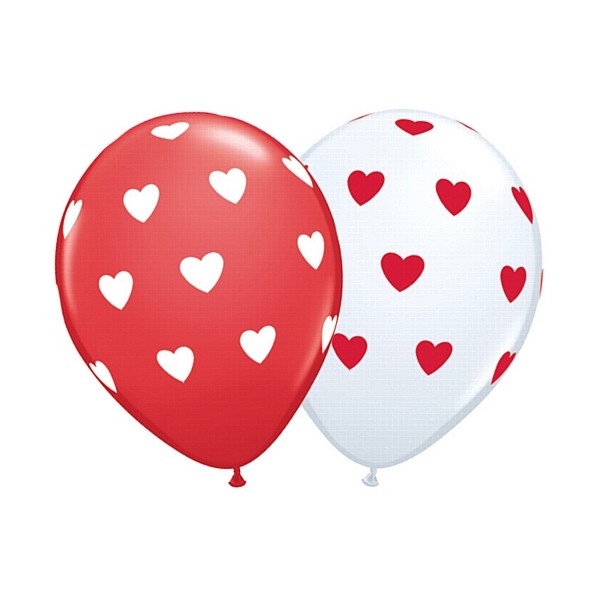 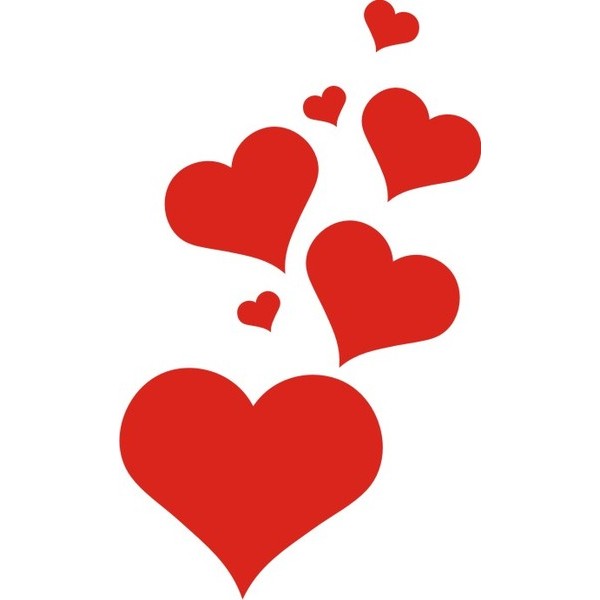 O meu namorado faz-me sentir especial.
Aceita-me como sou.

Não está sempre a querer mudar-me.
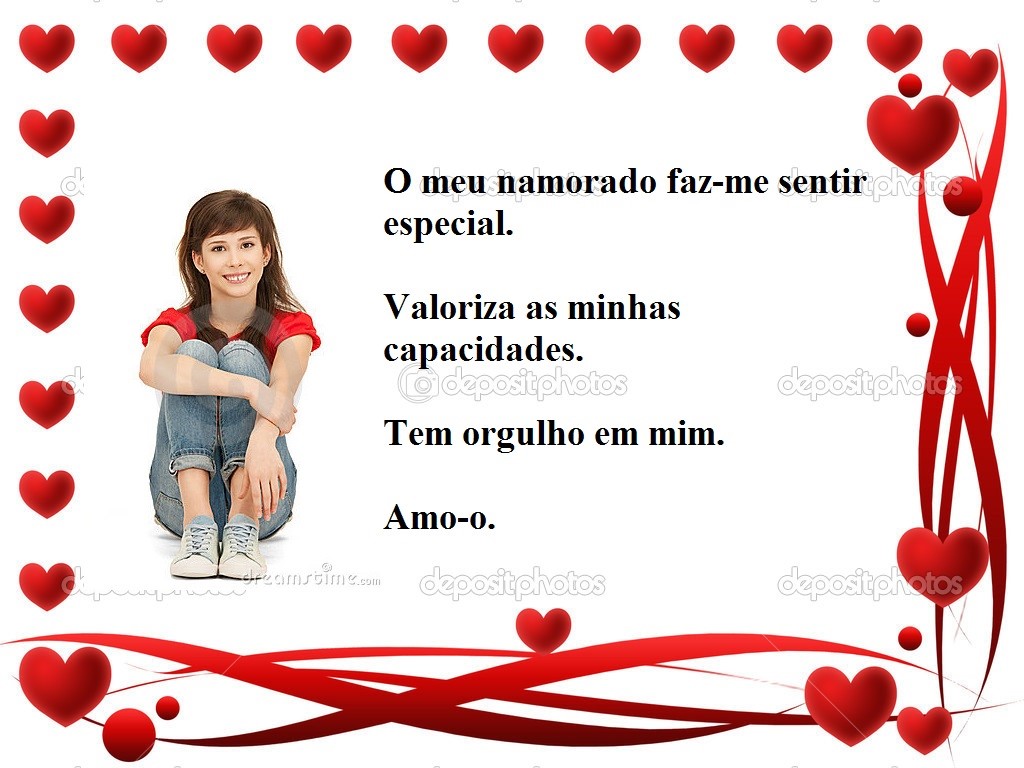 Encontrei-me.
A minha namorada ajuda-me a ser melhor.

Não está sempre a apontar os meus defeitos.
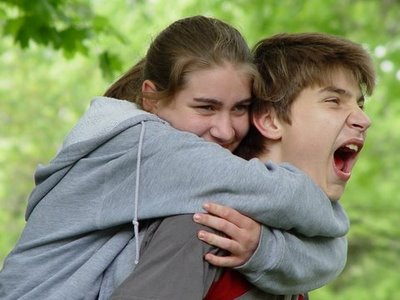 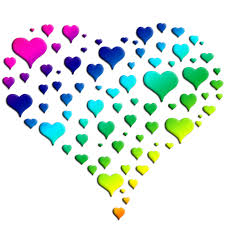